PAGSAMBANG HINDI NATATAPOS
Aralin 12 para sa Marso 23, 2024
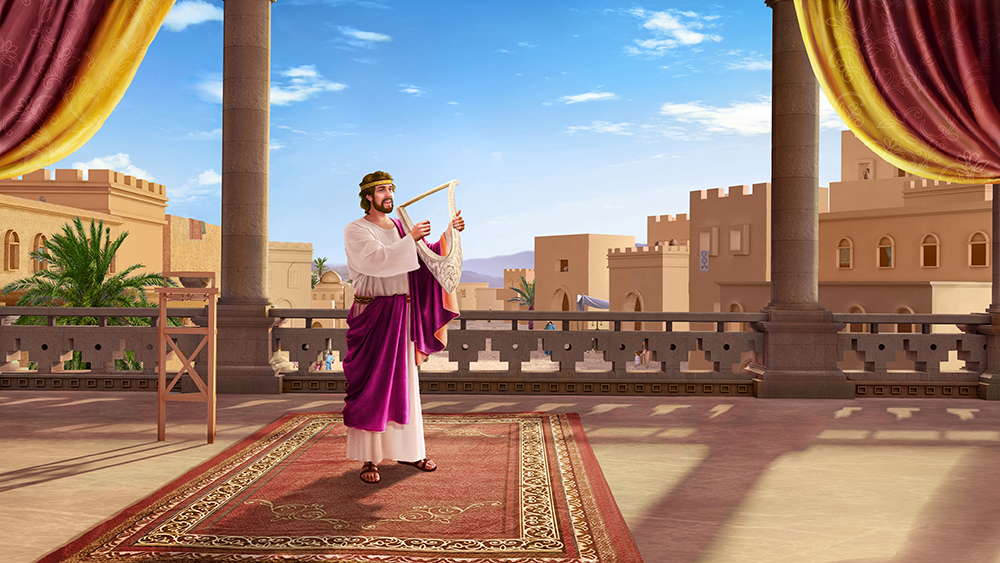 “Aawit ako sa Panginoon habang ako'y nabubuhay: ako'y aawit ng pagpuri sa aking Dios, samantalang mayroon akong kabuhayan.” (Awit 104:33)
Ang pagsamba ay tugon ng nilalang sa mga kaloob ng Lumikha. Dalawang katotohanan sa Bibliya ang makikita sa buod na ito:
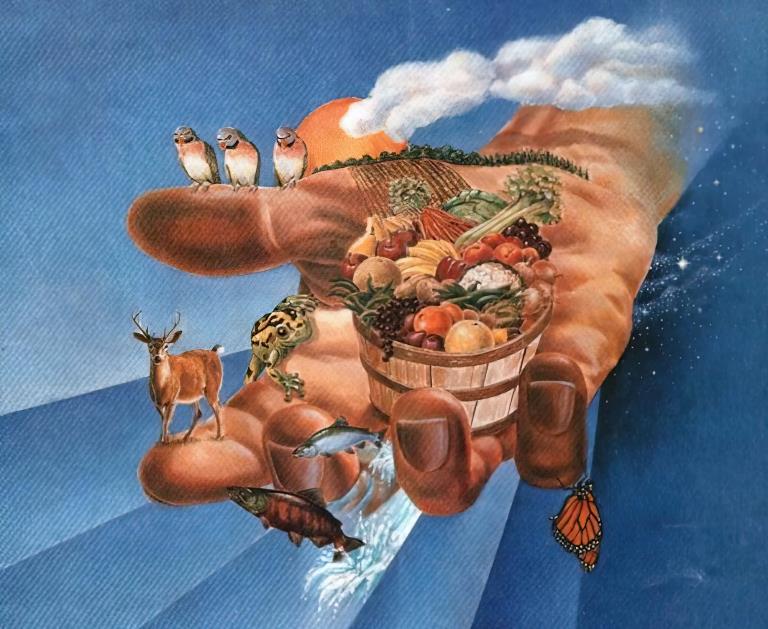 Ang Diyos ay nagbigay ng maraming pagpapala sa sangkatauhan. Ang mga pagpapalang ito ay dapat pumukaw ng pasasalamat sa puso ng tao para sa kadakilaan ng pag-ibig ng Diyos.
Ang mga tao ay pinagkalooban ng likas na predisposisyon upang tumugon sa mga kababalaghan ng Diyos na may pagsamba.
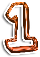 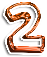 Ang pagsamba ay dapat magmumula sa puso. Itinuturo sa atin ng aklat ng Mga Awit kung paano natin maisasagawa ang pagsamba na ito ayon sa inaasahan ng Diyos sa atin.
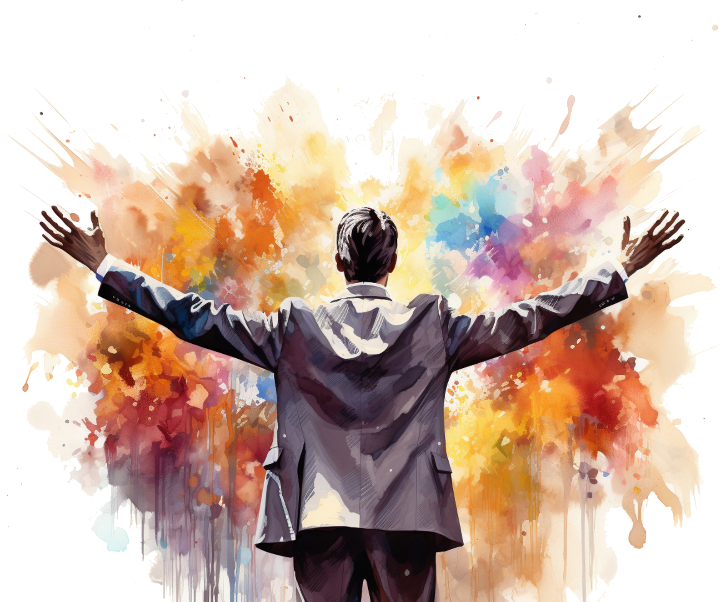 Pagsamba sa Santuwaryo (Awit 134).
Sumamba na may bagong awit (Awit 149).
Ang pagsamba ng matuwid (Awit 15, 24 at 101).
Iba't ibang anyo ang pagsamba (Awit 96).
Pagsamba sa espiritu at sa katotohanan (Awit 40, 50 at 51).
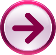 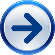 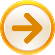 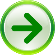 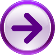 PAGSAMBA SA SANTUWARYO
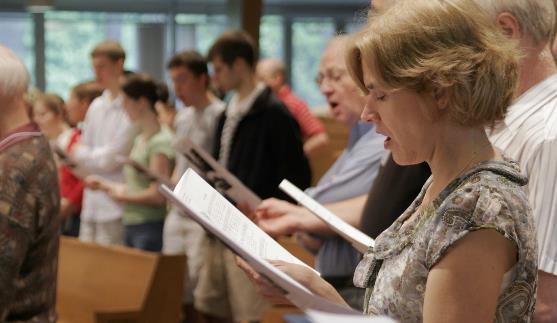 “Narito, purihin ninyo ang Panginoon, ninyong lahat na lingkod ng Panginoon. Ninyong nagsisitayo sa kinagabihan sa bahay ng Panginoon. 
Itaas ninyo ang inyong mga kamay sa dakong santuario, at purihin ninyo ang Panginoon. Pagpalain ka nawa ng Panginoon mula sa Sion; sa makatuwid baga'y niyaong gumawa ng langit at lupa.” (Awit 134)
Itinataas ng mga pari ang kanilang mga kamay upang basbasan ang mga tao (Bil. 6:23–26; Lev. 9:22). Ngunit, sa awit na ito ay inanyayahan ang mga Levita na itaas ang kanilang mga kamay patungo sa santuwaryo at purihin ang Panginoon (Awit 134:2). Sa parehong mga kaso, ang resulta ay pareho: Ang Diyos ay tumugon nang may pagpapala (Bil. 6:27; Awit 134:3).
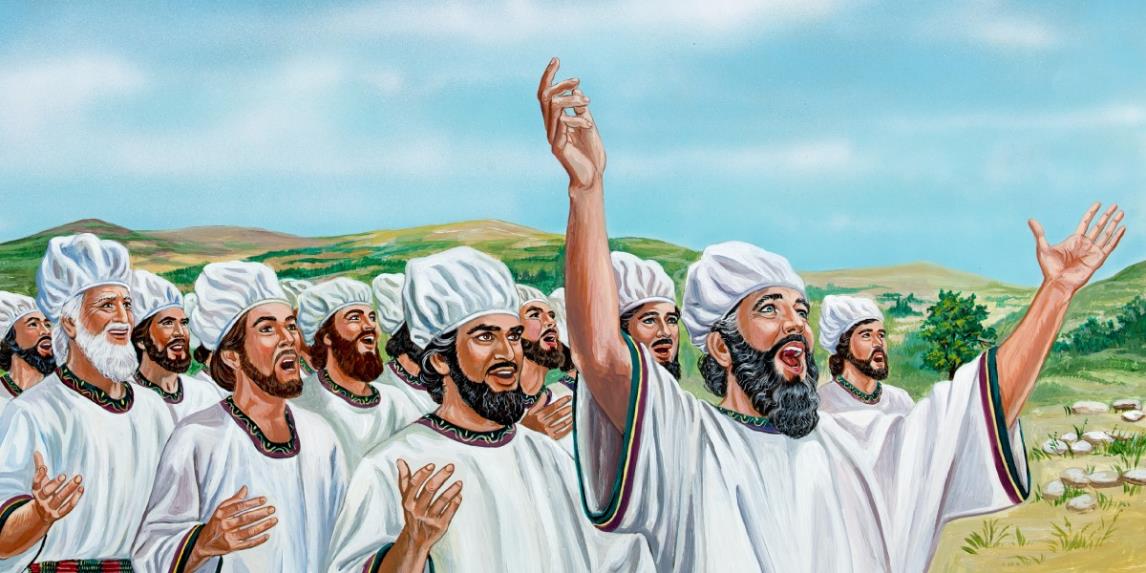 Sino ang makapagpapala at makapagpupuri sa Panginoon?
Ang mga naglilingkod sa Santuwaryo (Awit 134:1-2)
Lahat ng naglilingkod sa Panginoon (Awit 113:1)
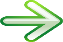 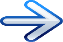 Dahil tayong lahat ay mga pari na tinawag upang ipaglingkod ang ebanghelyo sa mundo, lahat tayo ay tinawag upang itaas ang ating mga kamay sa Sanctuaryo ng Langit, pagpalain at purihin ang ating Diyos (1 Ped. 2:4-5).
SUMAMBA NA MAY BAGONG AWIT
“Purihin ninyo ang Panginoon. Magsiawit kayo sa Panginoon ng bagong awit, at ng kaniyang kapurihan sa kapisanan ng mga banal.” (Awit 149:1)
Ano ang nag-uudyok sa salmista na umawit ng bagong awit?
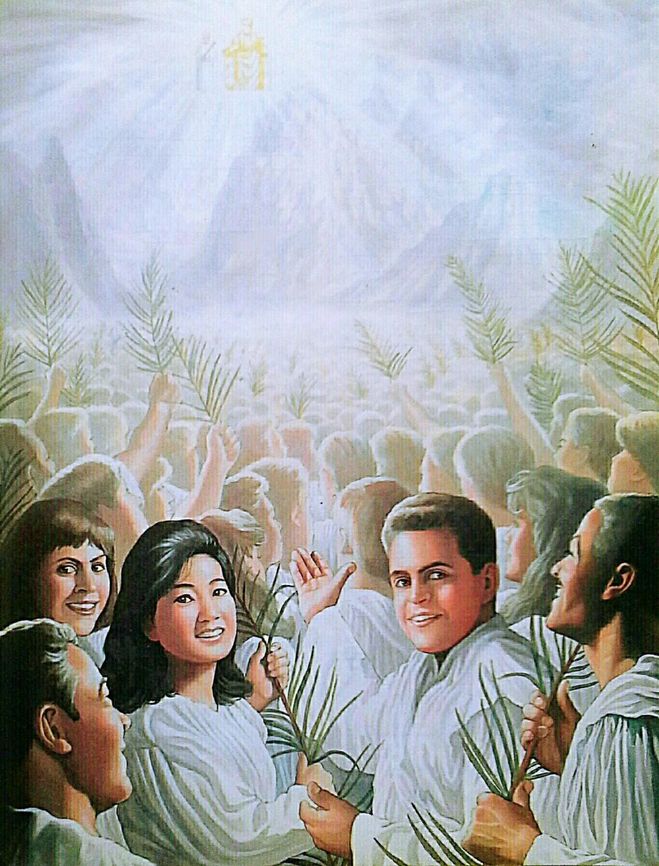 Inaanyayahan ni Isaias ang lahat na umawit din ng bagong awit (Is. 42:10-12). Ngunit ano ang binubuo ng kantang iyon?
Ang bagong awit ay ang pagpapahayag ng bawat bagong karanasang namumuhay tayo kasama ng Diyos: sa tuwing may natututunan tayong bago tungkol sa kanyang Paglalang; sa tuwing nadarama natin ang kagalakan ng kanyang presensya; sa tuwing inaaliw Niya tayo; sa tuwing pinapatawad niya ang ating kasalanan…
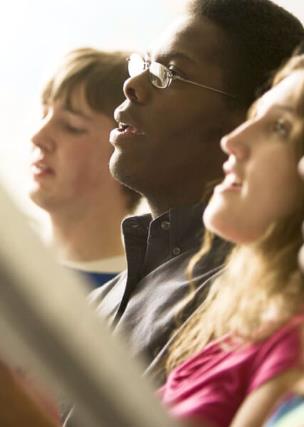 Isa itong awit na hindi kayang awitin ng iba. Ang mga tinubos lamang ang makakaawit ng awit na iyon sa Langit sa kagalakan at pagkamangha sa mga anghel (Apoc. 14:3).
ANG PAGSAMBA NG MATUWID
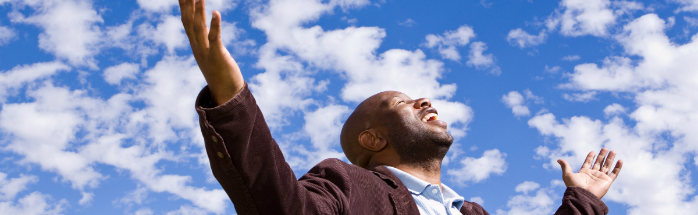 “Panginoon, sinong makapanunuluyan sa iyong tabernakulo? Sinong tatahan sa iyong banal na bundok” (Awit 15:1)
Sino ang karapatdapat sambahin sa harap ng Diyos?
Sa madaling salita, siya na tumutupad sa mga utos at namumuhay sa kabanalan (Heb. 12:14). Tandaan na ang matuwid o banal ay hindi iyong walang kasalanan, ngunit silang nagsisi at nagsisikap na maglingkod sa Diyos mula sa puso.
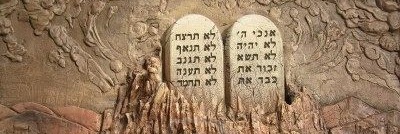 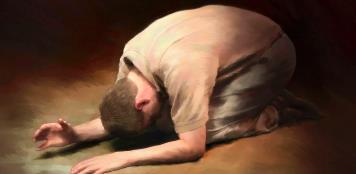 IBA'T IBANG ANYO ANG PAGSAMBA
“Magbigay kayo sa Panginoon ng kaluwalhatiang ukol sa kaniyang pangalan; kayo'y mangagdala ng handog, at magsipasok kayo sa kaniyang mga looban.” (Awit 96:8)
Maraming aspeto ang kasama sa pagsamba.
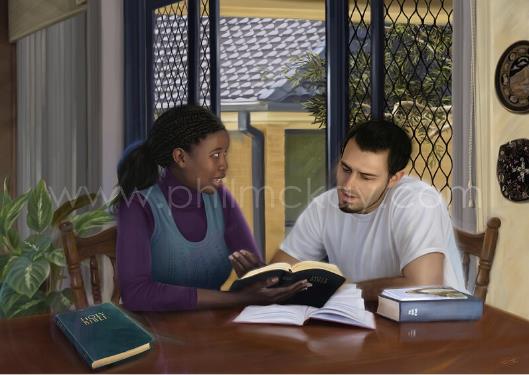 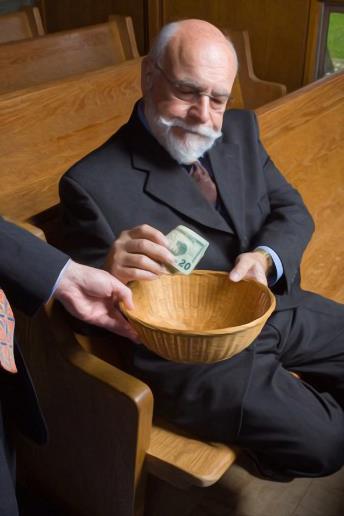 Sinasamba natin ang Diyos sa pamamagitan ng mga awit (Aw. 96:1-2). Sinasamba natin Siya kapag sinasabi natin sa iba ang tungkol sa Kanya (Aw. 96:3), o sa pamamagitan ng pag-anyaya sa kanila na makiisa sa ating pagsamba (Aw. 96:7). Sumasamba tayo kapag iginagalang natin ang Kanyang pangalan at nagdadala sa Kanya ng mga handog (Aw. 96:8).
Sinasamba natin ang Diyos dahil siya ay “kinatatakutan” (Aw. 96:4). Gayunpaman, hindi ito nagpapahiwatig ng isang pakiramdam ng takot, ngunit sa halip ay paggalang. Ito ay isang takot na isinilang mula sa pagmumuni-muni ng “kagandahan ng kabanalan”(Aw. 96:9).
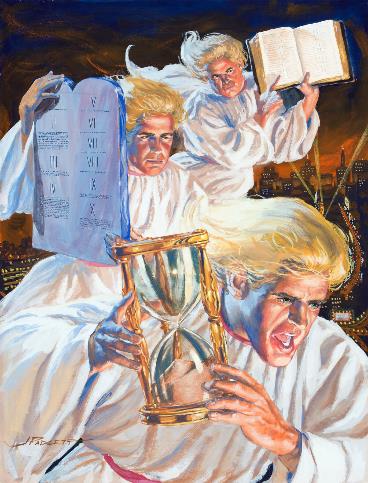 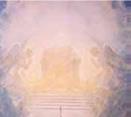 Kasama sa pagsamba ang pagpapahayag na ang Diyos ay Hari at Hukom ng sangkatauhan (Aw. 96:10). Eksakto, ang mensahe na ihahayag sa mundo sa henerasyong ito ay kinabibilangan ng pagsamba "sapagka't ang oras ng kaniyang paghatol ay dumating na" (Apoc. 14:7).
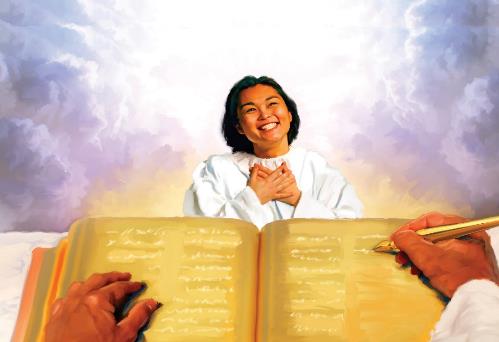 Sinasamba ba natin ang Diyos dahil hahatulan niya tayo? Oo! Sapagkat ang kanyang paghatol ay makatarungan, at ang buong Nilikha ay nagagalak dito (Awit 96:11-13).
PAGSAMBA SA ESPIRITU AT SA KATOTOHANAN
“Sapagka't hindi ka nalulugod sa hain; na kung dili ay bibigyan kita: wala kang kaluguran sa handog na susunugin” (Awit 51:16)
Ang pangunahing bahagi ng pagsamba sa Templo ay ang paghahandog ng mga hayop. Gayunpaman, sa Mga Awit ay tinalikuran ng Diyos ang mga sakripisyo (Awit 40:6; 51:16). Bakit?
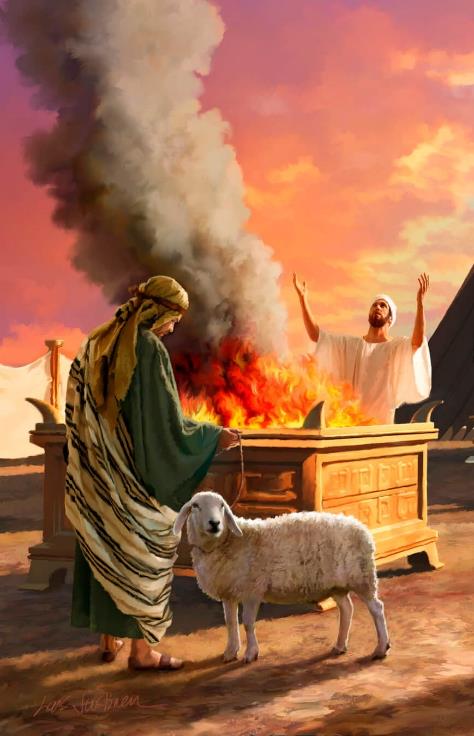 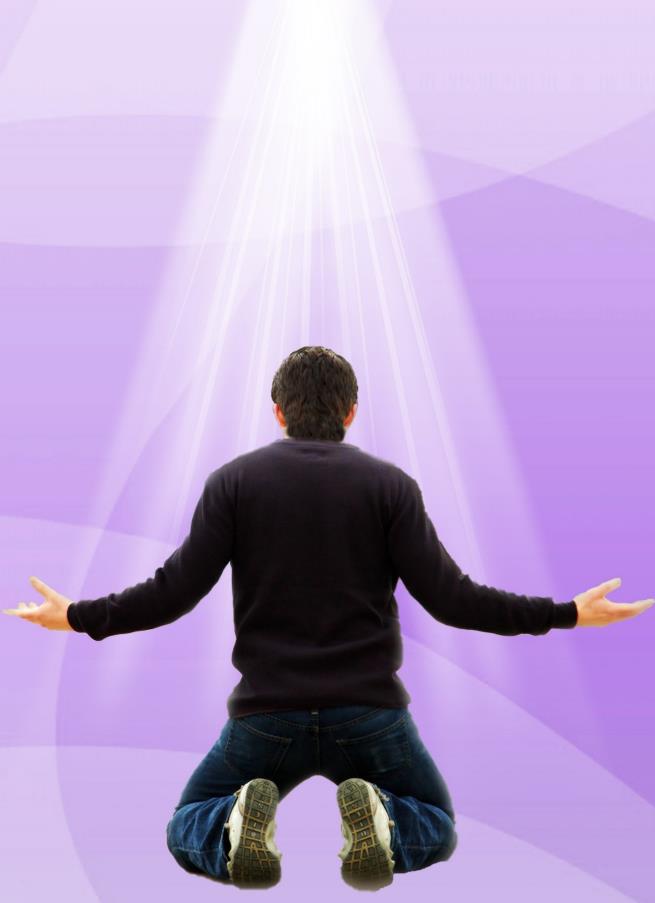 Hindi gusto ng Diyos ang mga handog kapag ang nag-aalok ng mga ito ay kumilos nang hindi makatarungan laban sa kanyang kapwa; o hindi makilala sa kanila ang espirituwal na katotohanan na kanilang kinakatawan; o ginagawa lamang ang mga ito bilang isang ritwal.
Linawin natin: Hindi kailangan ng Diyos ng mga handog (Awit 50:9-13). Gayunpaman, hinihiling niya sa atin na iharap ang mga ito sa kanya (Awit 50:5). Anong uri ng mga handog ang hinihiling ng Diyos sa atin ngayon?
Nais ng Diyos na sambahin natin siya sa espiritu at katotohanan (Juan 4:23-24). Samakatuwid, tinatanggap niya ang bagbag na puso bilang hain (Awit 51:17); papuri (Awit 50:14, 23; 69:30-31); at pagsunod (Awit 40:6-8).
“Siya na naniniwala kay Cristo ay nagiging kaisa ni Cristo, upang ipakita ang kaluwalhatian ng Diyos, sapagkat ang Diyos ay naglagay ng bagong awit sa kanyang bibig, maging ang papuri sa Panginoon. Araw-araw niyang hinahangad na makilala pa si Cristo, upang higit siyang maging katulad Niya. Nauunawaan niya ang mga espirituwal na bagay at nasisiyahan sa pagmumuni-muni kay Kristo, at sa pamamagitan ng pagtingin sa Kanya siya ay nababago, nang hindi mahahalata sa kanyang sarili, sa larawan ni Kristo.”
“Inisip ko kung gaano kagalak na tingnan tayong lahat mga anghel mula sa langit kung tayo ay nagpupuri sa Diyos at nananatili kay Kristo. Kung tunay nga na may lubos na kagalakan para sa Kristiyano, bakit hindi natin ito dapat taglayin, at ipakita ito sa mundo? ...
Sa kaunting panahon na lang ay darating si Kristo sa kapangyarihan at dakilang kaluwalhatian, […] magsimulang umawit ng awit ng papuri at magalak dito sa ibaba... Hayaang ang iyong mga labi ay umawit ng mga papuri sa Diyos […]
Kung uupo ka sa mga makalangit na lugar kasama ni Kristo, hindi mo mapipigilan ang pagpuri sa Diyos. Simulan mong turuan ang iyong mga dila upang purihin Siya at sanayin ang iyong mga puso na gumawa ng himig sa Diyos; at kapag ang masama ay nagsimulang maglagay ng kanyang kadiliman sa paligid mo, umawit ng papuri sa Diyos.”
EGW (That I May Know Him - Page 158)
EGW (In Heavenly Places, March 29)